Kort herhalen les 3 voorbeeld toets som camping 

Getallen les 4
Optellen en aftrekken in dagelijkse situaties 
Getallen les 5: 
Vermenigvuldigen en delen in dagelijkse situaties

Campingsom vergeten te behandelen
Valkuil les 3 som 5: Bloemen

Les 4: boodschappenlijst 
Bankafschrift 

Voorbeeld examensom
In les 3: 
Bekijk en maak opgave 14 a, b en c ook. Deze komt terug in de toets
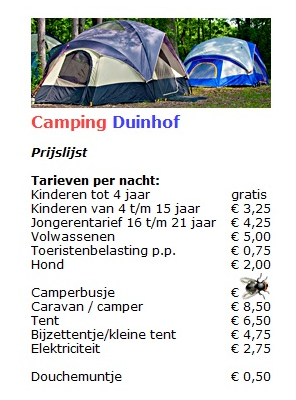 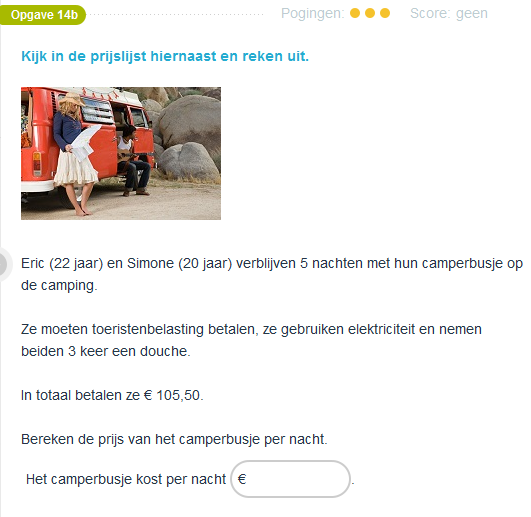 Les 4 optellen en aftrekken in dagelijkse situaties Welke producten koop je en wat kost het?Welk bedrag krijg je aan korting?Hoeveel moet je uiteindelijk betalen
Moeilijke opgave in rekenblokken
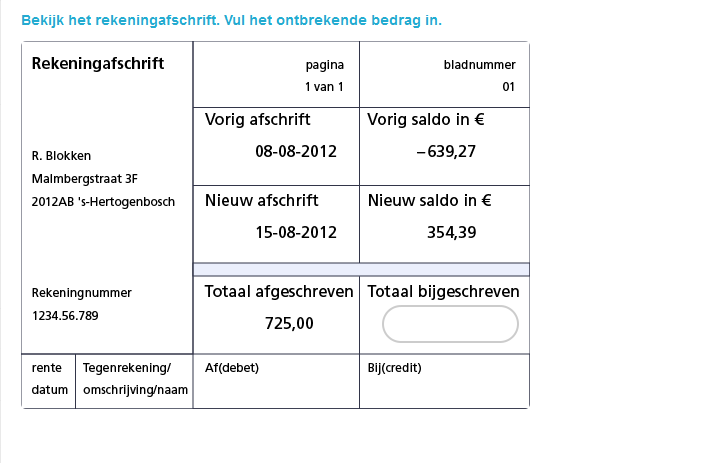 Les 5: vermenigvuldigen en delen in dagelijkse situaties
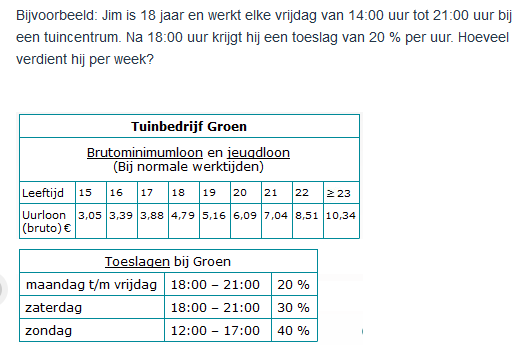 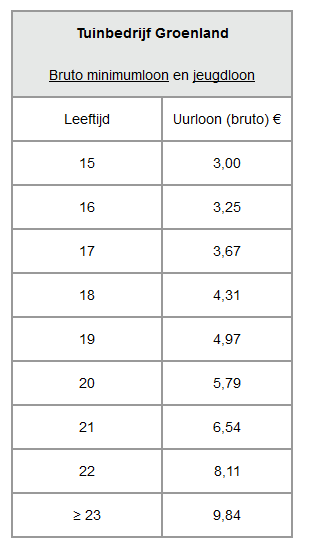 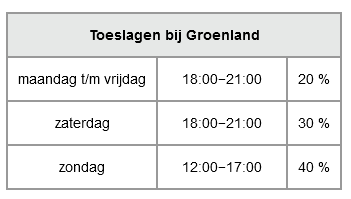 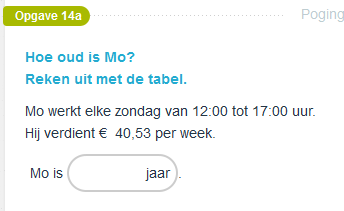 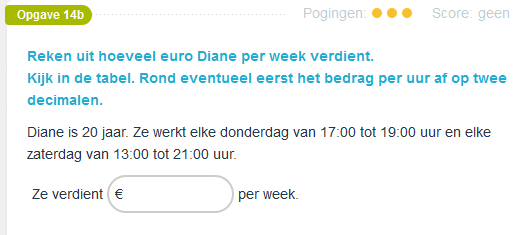 Vraag 4 en vraag 7: Hoe zit het ook al weer met kubieke meters en liters?

1 dm3 = 1 liter 		en 1m3 dan?
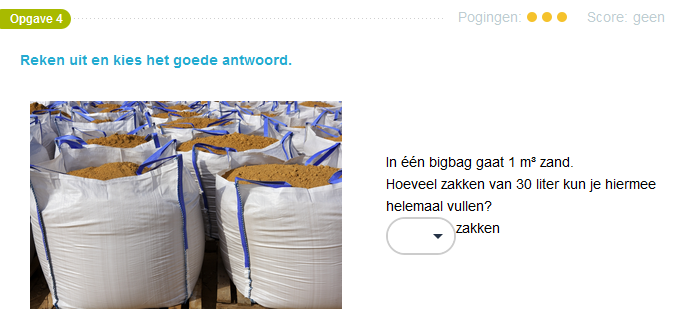 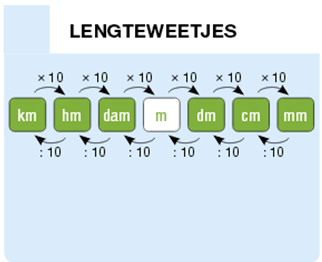 Leer deze rijtjes goed uit je hoofd! 
Je hebt ze heel veel nodig



Van kilometers naar millimeters
(stappen van 10)






Van vierkante kilometers naar vierkante millimeters  (stappen van 100)





Van kubieke kilometers naar kubieke millimeters (stappen van 1000)
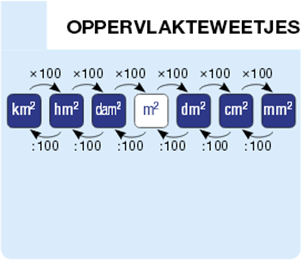 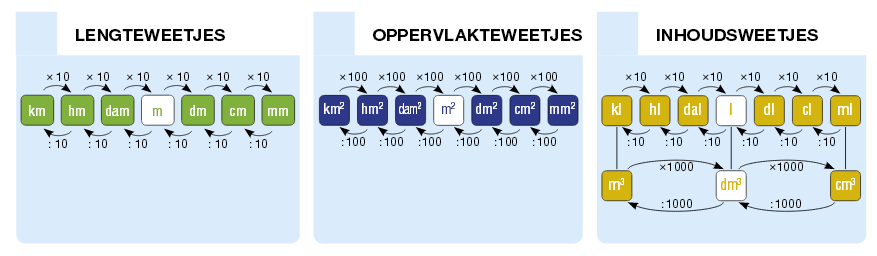 1 dm3 = 1 liter (een bakje van 10 x 10 x 10 cm daar kan 1 liter in). 

Van 1 m3 naar 1 dm3 is 1 stap van 1000 in het rijtje van km naar mm

Dus bijvoorbeeld een vijver is 5 x 2 x 1 meter groot (LxBxH) = 10 m3 

Dit doe je x 1000 om er dm3 van te maken.  En dan zet je het om naar liters.